《电气工程及其自动化》
     专业毕业设计任务
2023年
上海电力大学继续教育学院
一、毕业设计的目的
使学生得到一次综合运用本专业的基本理论、专业知识和基本技能进行工程设计或科学研究的初步训练，进一步培养学生分析问题和解决问题的能力，实事求是的科学态度以及理论联系实际的作风。
二、时间节点安排
1、毕业设计课题申请表：5月30日前提交；
2、课题审核，未通过的将退回并提出修改意见、修改后再提交。
     审核通过的安排指导教师：6月1日~6月15日。
3、学生毕业设计：6月16日~8月30日
4、论文查重及修改：9月1日~9月30日（答辩时间较晚的可以适当延后，申请学位的毕业设计必须经过查重，每人2次查重机会，两次时间间隔2周以上，查重未通过年度不接受学位申请）
5、毕业答辩时间：10月10~11月20
三、毕业设计的选题申请及开题
（1）建立自己与指导老师专用的邮箱或利用微信、QQ 等联系方式
（2）下载课题申请表
       在上海电力大学网页上---组织机构---继续教育学院---下载区---毕业设计课题自选申请表（样单）。
       此表也通过继教学院毕业设计专用邮箱发给各辅导站。
（3）毕业设计论文题目的选题要求
 建议是电气工程相关专业方向的。
 结合本地区电力生产实际。
 选自己熟悉的与电气工程专业相关的题目。
 若不能自主确定毕业设计题目，则可申请由继教学院指派老师确定题目并指导毕业设计。学生可按照指导老师的具体要求和指导下进行毕业设计。
（4）不符合要求的选题
1）产品说明书或广告
2）软件使用说明
3）非电气工程专业类的，如：企业文化、企业管理、线路设计和机械施工、机械故障类的题目。
4）类似于教科书，不联系电气工程实际的。
5）讨论范围过于高深、宽泛、不结合当地实际的（例如我国电力市场研究）
6）论文中所引用的数据或案例不是有实际依据的（省、市、县）数据或无有效案例支撑的。
（5）填写课题申请表
表中各项都必须填清楚
“课题名称”一栏填写所确定论文题目（题目若涉及具体地区或具体设备则应写出具体地区（或设备）名称）
 “提纲”一栏填写要求：
      必须简明扼要的写明与论文题目及论文具体研究对象相符合主要内容和研究思路。
      若是申请由学院指定论文题目，则在申请表中“课题名称”一栏填写“由学院安排指定毕业设计题目”。 “提纲”一栏不必填写。
以上请参考继教学院发给各辅导站的“毕业设计课题自选申请表”（按照样本）逐项填写；
（6）申报课题申请表及完成开题报告
 课题申请表填好后，在5月30日前提交到邮箱:
     shuep_bysj@163.com
经继教学院负责老师审核通过后，分配给各指导教师，由指导老师与所指导的学生通过电话或邮箱联系，完成开题报告，开始进行毕业设计。
四、可供参考选择的课题
1、电网规划类（负荷预测、规划）
必须以实际的区域电网为基础，依靠实际的数据进行计算和分析。无实际数据的和详细的计算过程不能做。
      可以拿本公司的报告做参考，但不允许把报告原样抄来。必须进行原报告删减修改，并加入详细的计算过程，即作为分析结论的数据必须由计算过程得出。
2、大型变电站电气设计
       学生若选择以变电站电气设计为课题，则在填写申请表时，可仅填课题名称为“高压变电站电气设计”，提纲可以不写。
       由继教院老师发邮件布置设计任务书，不允许学生以自己抄来的系统参数进行设计。
       各个等级变电站电气设计包括主变选择、主接线选择、短路电流计算、断路器互感器选择、继电保护整定计算。
       这类题目如果不是从事变电所设计或继电保护工作的应谨慎选择。
3、微机监控、无人值守变电站、变电站综合自动化等。
变电站监控技术类课题要求以工作单位所在的一个实际的变电站为设计基础。
         简单介绍实际变电站改造前的基本情况，除了写明监控系统的作用、功能外，有一些实际的具体设备、回路、工作原理等内容，同时附一些程序框图，并对框图进行解释。
      也可进行几个变电站综合自动化系统的对比，分析各自特点、区别、适用性分析。
4、配网自动化
配网自动化课题要求以工作单位所在一个实际的配电区域为分析基础。
    简单介绍实际配电区域的基本情况，除了写明配网自动化系统的作用、功能外，要求针对配网其中的一个实际的环网展开讨论，有具体一次设备、回路连接、故障发生等工作原理等内容。
5、电网可靠性分析（大电网或配网）
必须以一个实际的电网为例，有电网的参数，有设备的故障率，根据电网接线，通过计算进行可靠性分析。
6、无功补偿和VQC、
必须以一个实际的电网或一个变电站及以下供电区域为例，有电网、负荷的参数，根据不同的运行方式，进行无功补偿计算、分析。
7、线损、变损分析
应有实际的线路和变压器。
8、电能计量（包括错误接线分析、计量分析及窃电）
此 2 项均要求有实际电网为基础，有参数、进行计算、有比较分析。不允许只有理论性的叙述。
9、状态估计、状态检修
10、电网运行方式探讨
11、黑启动预案
12、接地电流的分析
    此4项均要求有实际的系统为基础，有参数、进行计算、有比较分析。
13、谐波分析和谐波计量
       应有一个实际的企业或电网，简介，谐波数值计算。
14、设备（指发电机、变压器、线路等）故障分析和电网事故分析
       应有实际案例，并说明现象、原因、处理过程、反事故预案。
15、防雷保护、设备实验分析
      应有实际的线路、设备，试验数据。16、电气工程管理、营销类、电费电价分析
      应有实际的案例、数据分析。增加做一个电气设计附加题。
17、变电站设计远程辅导课题
此类题目在网上由指导教师定期辅导设计。
      远程辅导课题的题目申请名填“远程辅导变电站设计”，提纲可以不填。由指导教师发邮件给出设计任务书。
      每两周指导教师在网上发布按序分段内容的具体计算、选择例题，学生按照例题做法代入设计任务书的数据并进行计算和设备选择。
选择例题中包含设备的用途及基本原理。在答辩时需要学生回答。
      做该类课题的学生需要跟随进度，在教师发布内容后两周内把做好的内容反馈给指导教师，指导教师要及时检查和修改并回复。若在教师发布内容后的四周时间里没有把设计内容做好并反馈给指导教师，该学生将失去毕业答辩资格。
18、指导教师指定课题
每两周由指导教师在网上发布具体任务要求（数据分析、工程计算、应用案例等），学生按照按照指导老师进行分析和计算及论文写作。
做该类课题的学生需要跟随指导老师的安排进度，在教师发布内容后的两周内把做好的内容反馈给指导教师，指导教师要及时检查和修改。学生若在教师布置设计内容后的四周时间里没有把内容做好并反馈给指导教师者该学生将失去毕业答辩资格。
可以有其它尚未列出的课题，前面所罗列的课题仅供同学们在毕业设计选题中参考。
     选题要点：电气相关专业技术、结合本身工作岗位，有本地区实际案例或数据支持与计算。
五、毕业设计论文的结构和格式
论文的基本结构
  （1）问题的提出（原始数据等）；
  （2）问题的讨论与分析（用数学计算、工程试验等各种方式）；
  （3）问题的解决（结论或方案）。
 论文的格式和封面参考
   到http://jjxy.shiep.edu.cn/ (继教院网站下载区下载)也同时发给各个辅导站
六、会被否定的，不能参加答辩的论文：
 1。抄袭：学校建立了查重系统，不准抄袭学生以往的设计论文和网上下载的文章。
2。直接抄来的不经大量修改的公司报告。
3。应用高深的数学计算理论，但没有详细的数据计算过程，只有计算结果的。（例如混沌理论、遗传算法等）
4。分析论文没有采用本省实际案例的。
六、会被否定的，不能参加答辩的论文
5。类似于总结报告，仅仅是大量统计数据的罗列，没有分析计算过程，只有结论。
6。类似于产品说明书或广告。
7。类似于软件使用说明，没有流程、框图、程序等，仅罗列了一些计算机界面。
8。类似于教科书，没有实际分析对象的。
9。非电力类的，如：线路设计、机械施工和机械故障类的、管理类的。
七、毕业论文查重要求
1、全体学生于2023年8月30日将论文初稿交给指导老师审阅。
2、2023年9月1日～30日进行论文查重和论文修改。
按教务处规定：我院全体本科（专升本科、高起本科）毕业生，其毕业设计论文必须经过查重检测。检测工作依据“上海电力大学全日制及继续教育本科生毕业设计（论文）学术不端行为检测管理办法（试行）”执行。
查重通过率为论文重复率不超过30%标准执行。
毕业论文查重通过的学生进入毕业答辩环节。
八、答辩基本过程
1。学生做5分钟的课题介绍PPT（题目、研究对象、设计基本步骤、结论）
2。答辩教师提问（15—20分钟）：
      围绕课题内容；
      解决了什么问题；
      依据的基本原理；
      设计研究的结论。
注意事项
1 ）由于学生本人的原因，8月1日前还没有完成课题审核的学生； 9月20日前还没有提交毕业论文初稿的学生，将取消今年毕业设计资格。
注意事项
2）发邮件或短信时，一定记得写上自己的姓名、学号和所属函授站。 
	3）一旦指导老师同意学生选题，原则上不允许更改课题。特殊情况必须重新申报课题，得到指导老师认可后才能开始设计。但按照时间节点，7月15日以后不得再申报。
      4）已按时提交课题申请表，到7月10日还未有指导老师与你联系的，发邮件到         shuep_bysj@163.com询问。
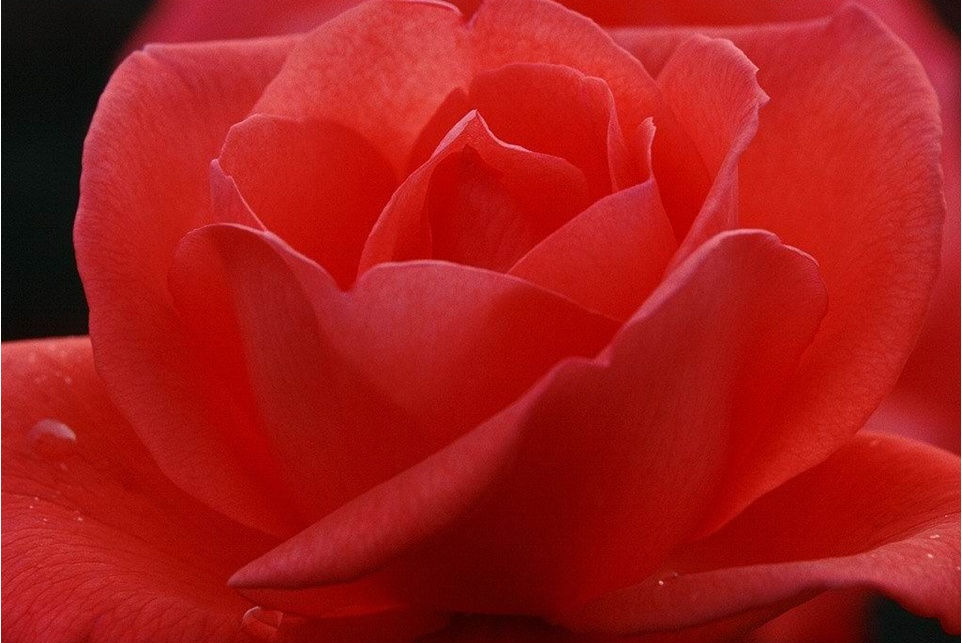 谢谢！